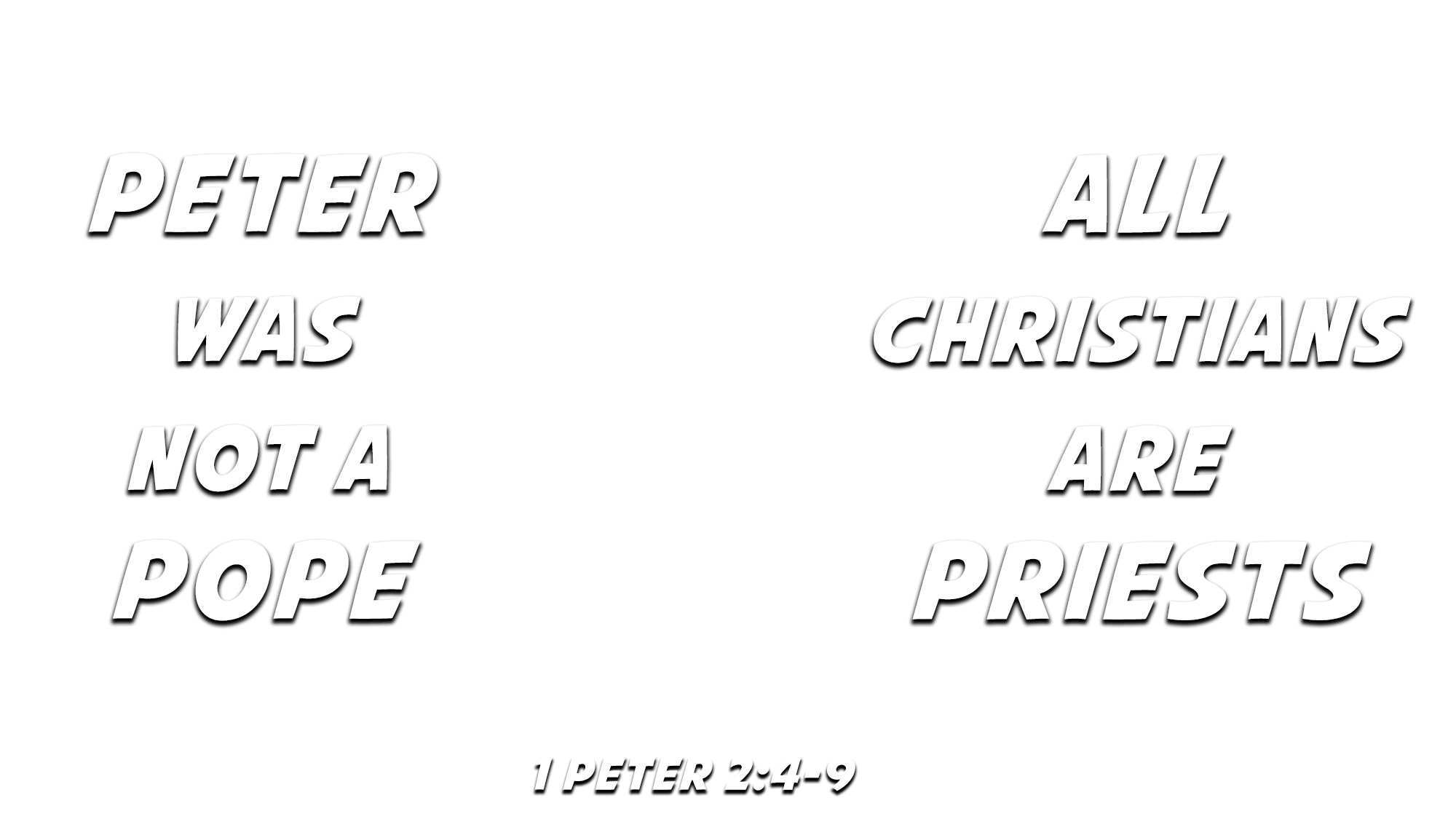 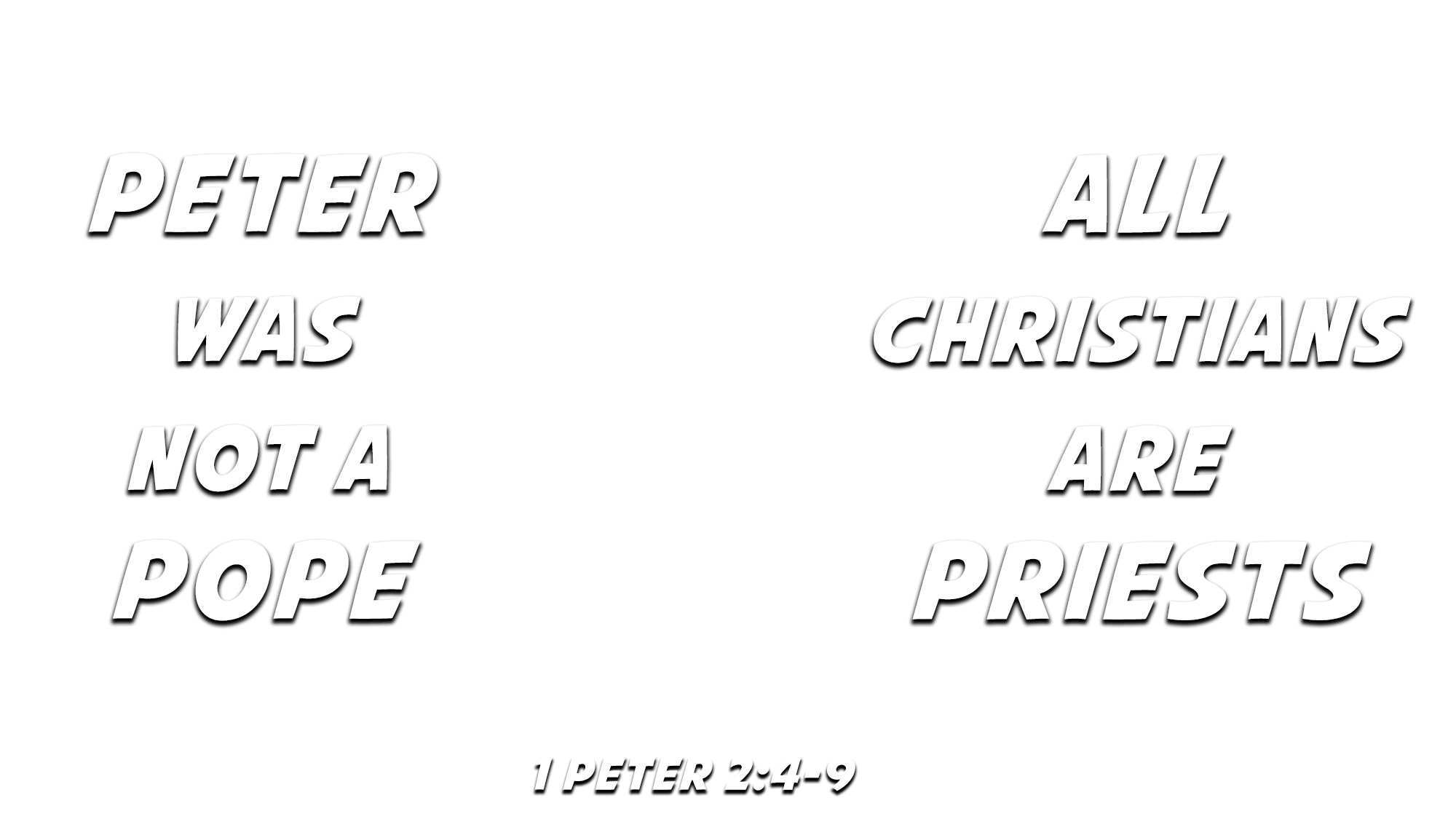 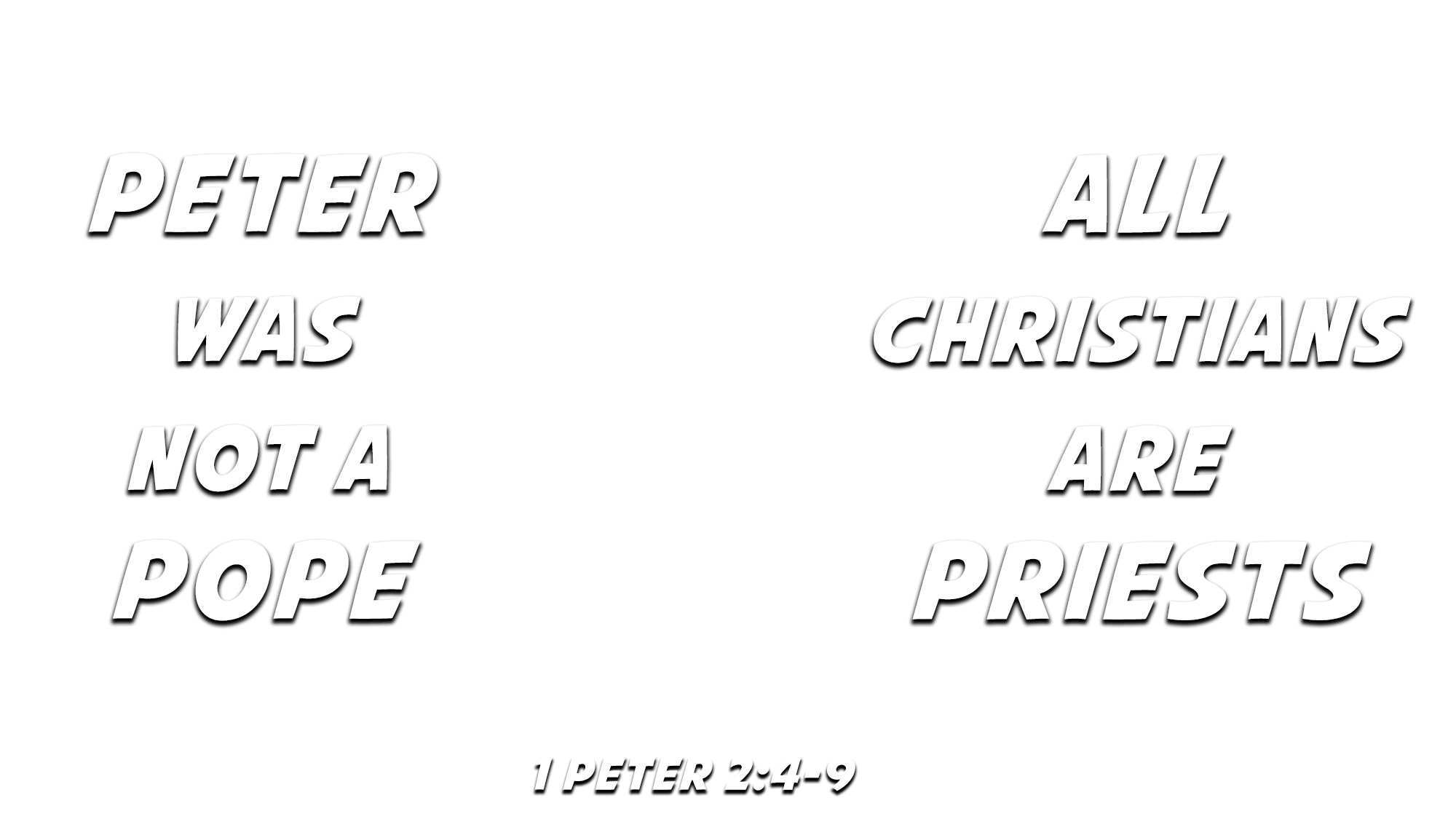 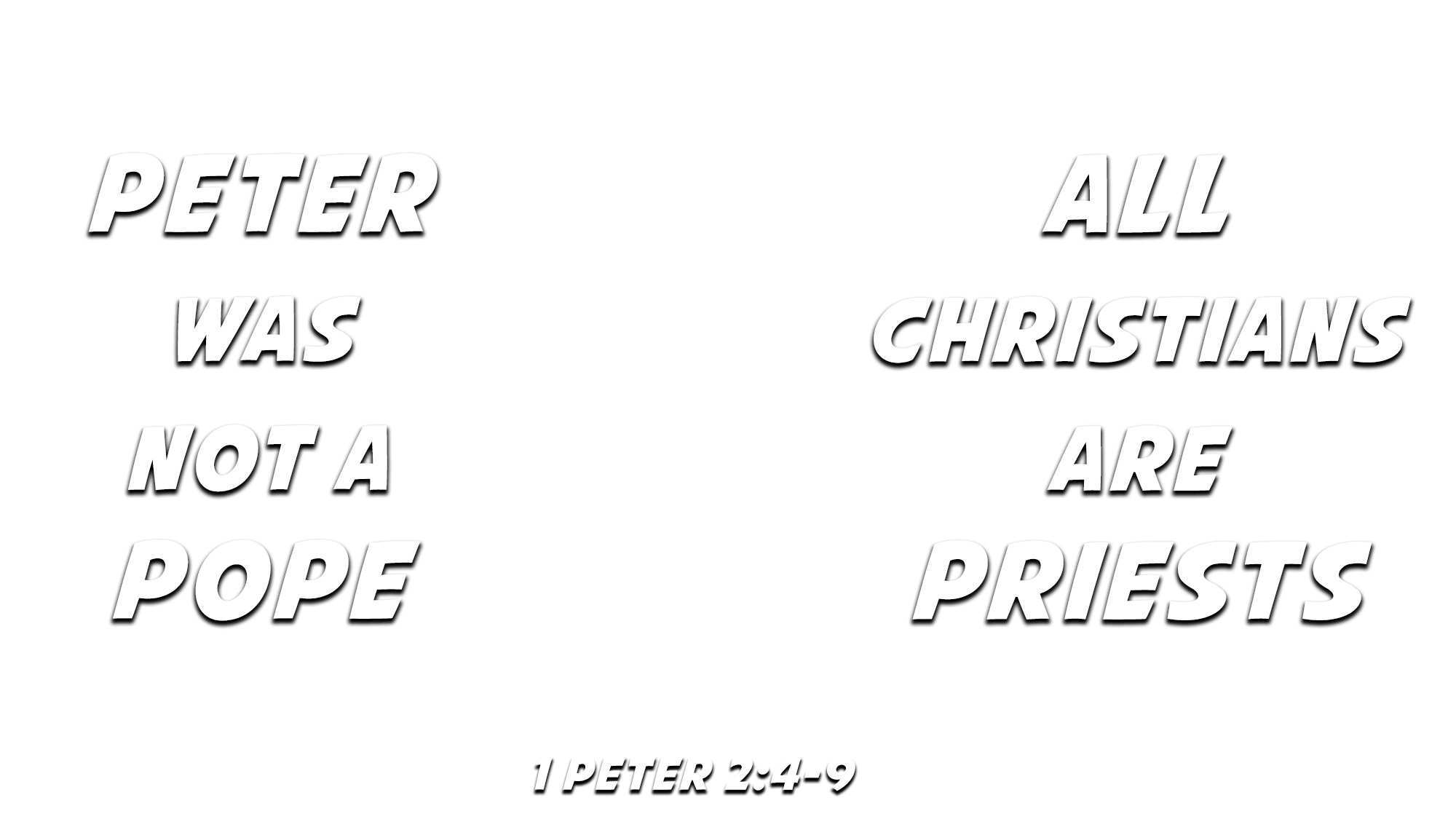 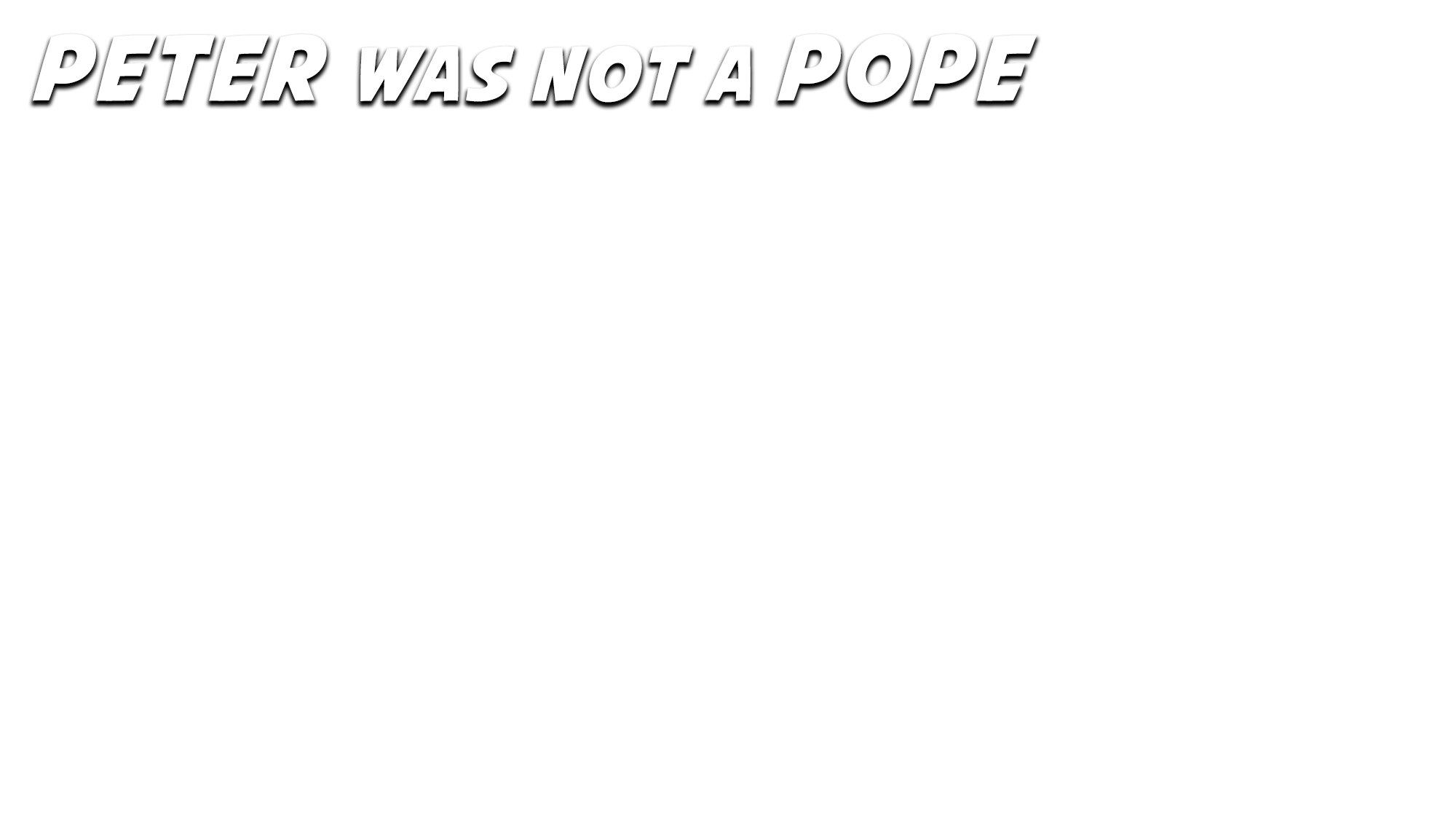 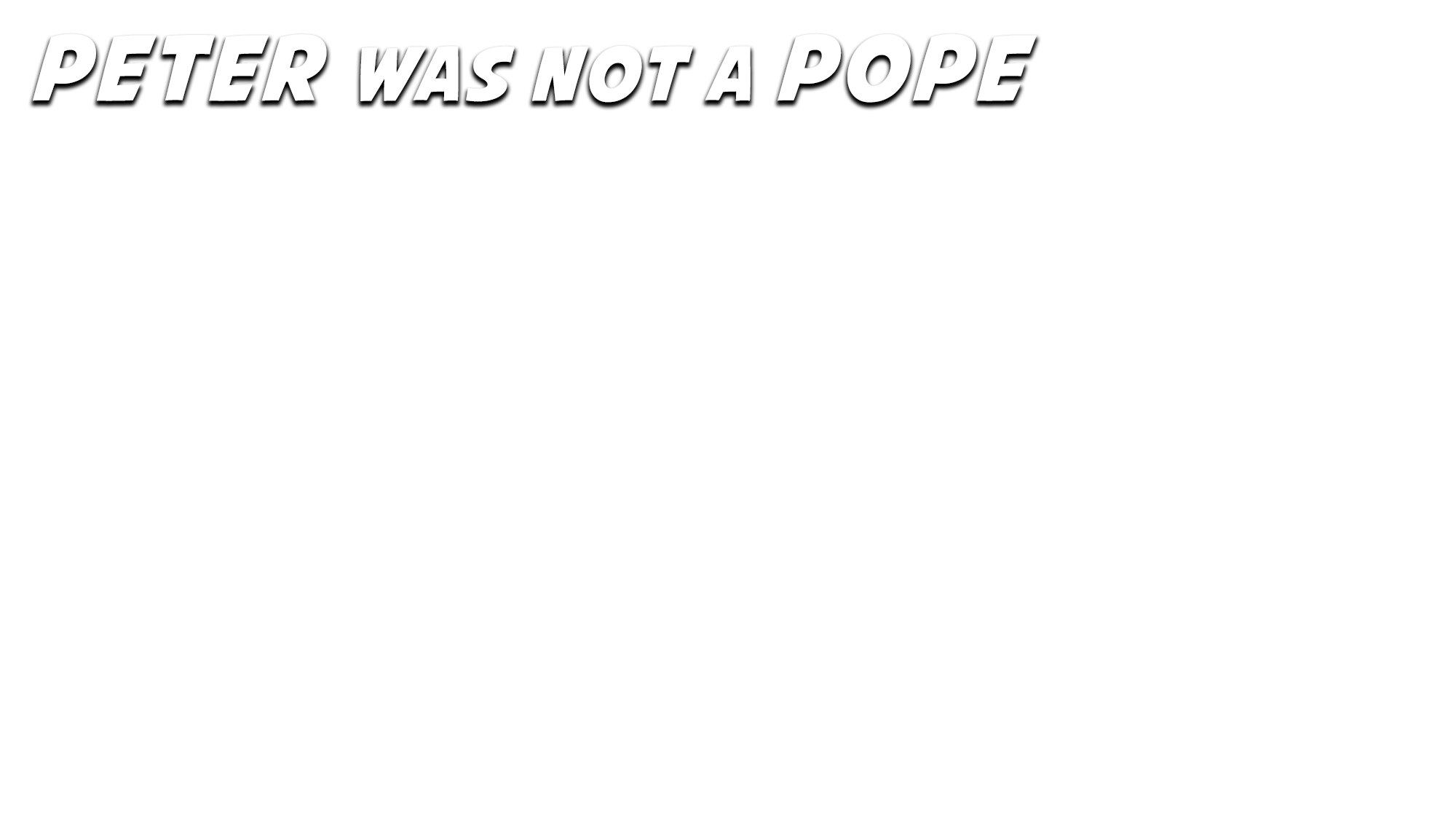 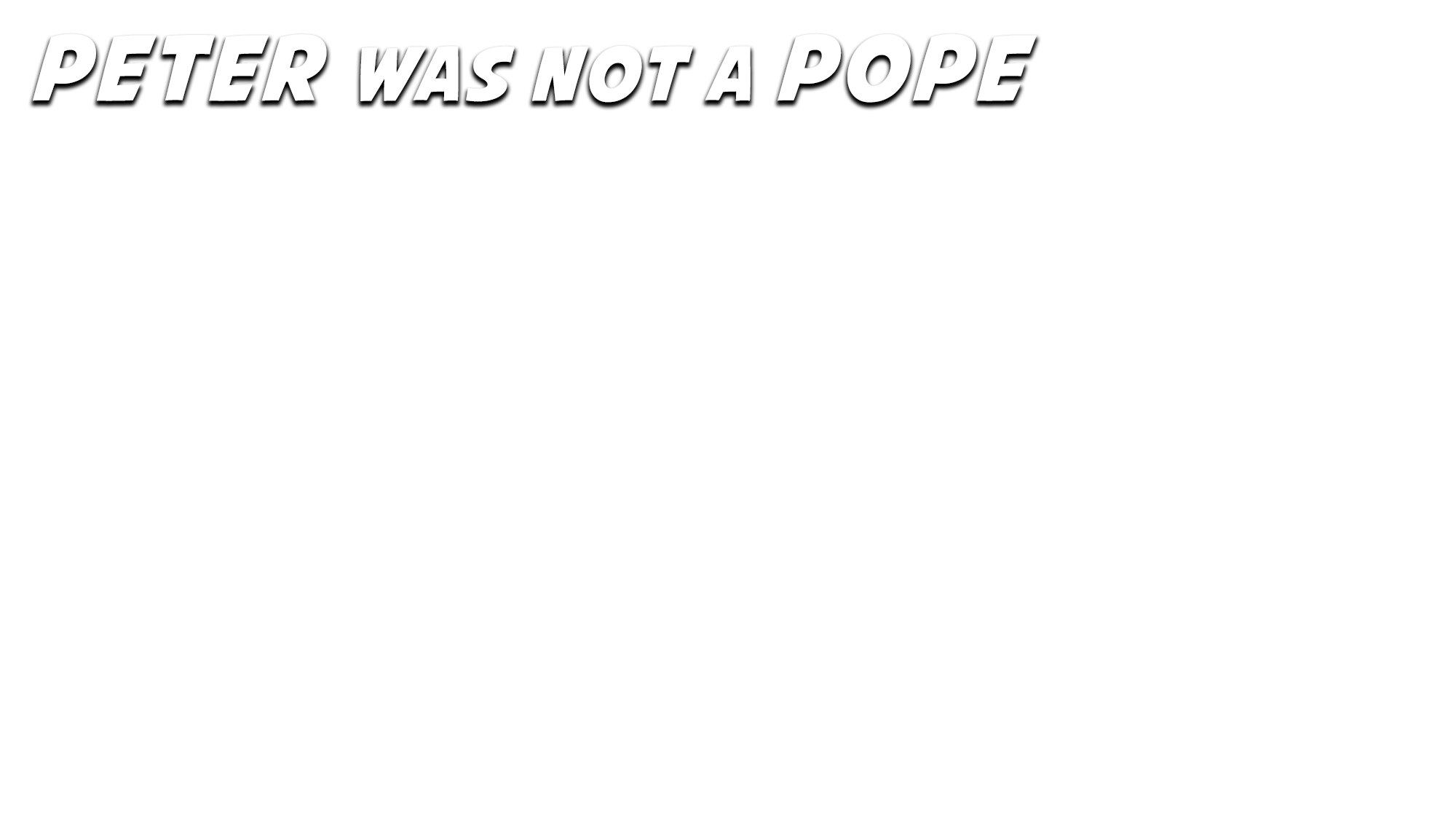 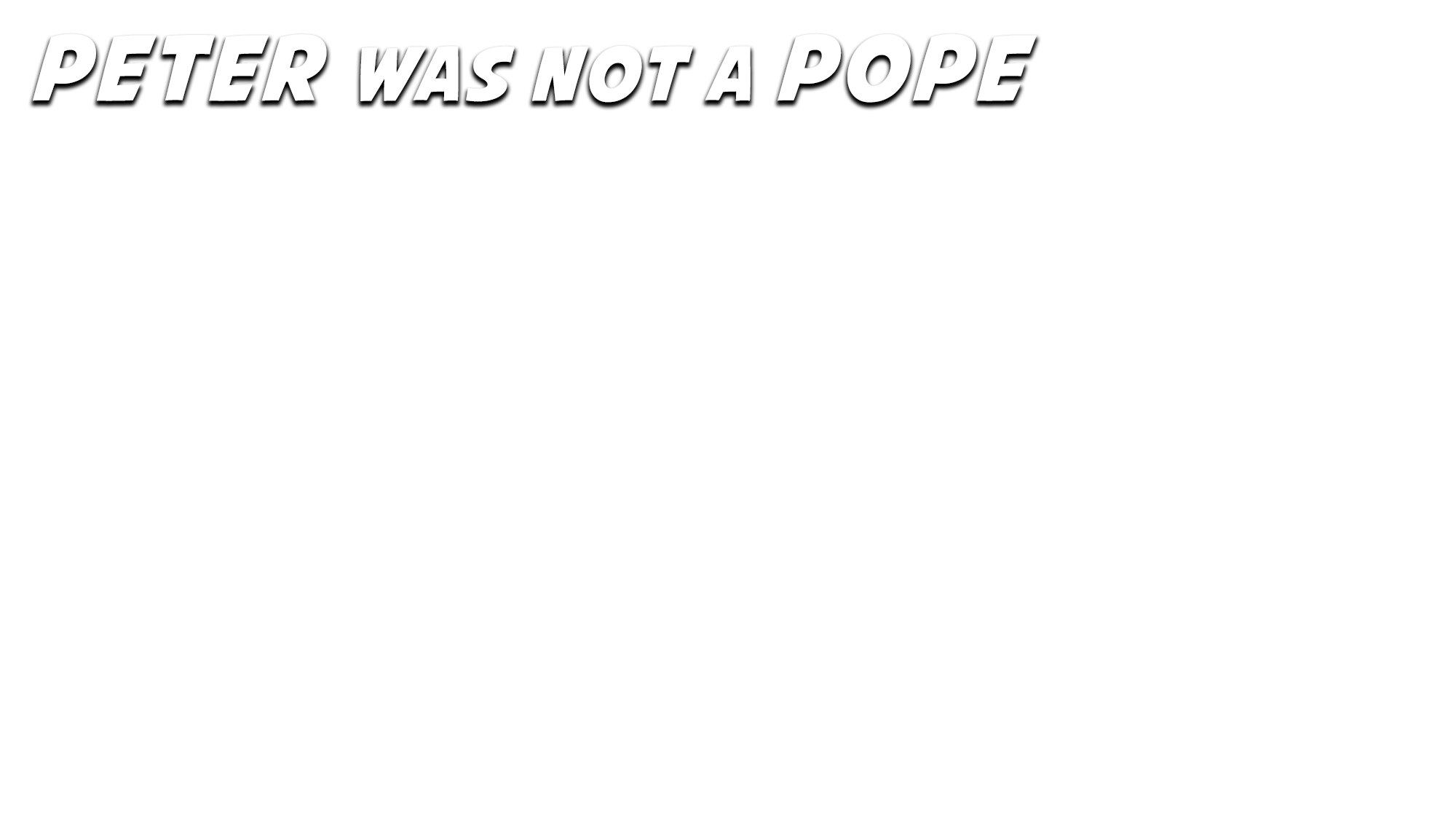 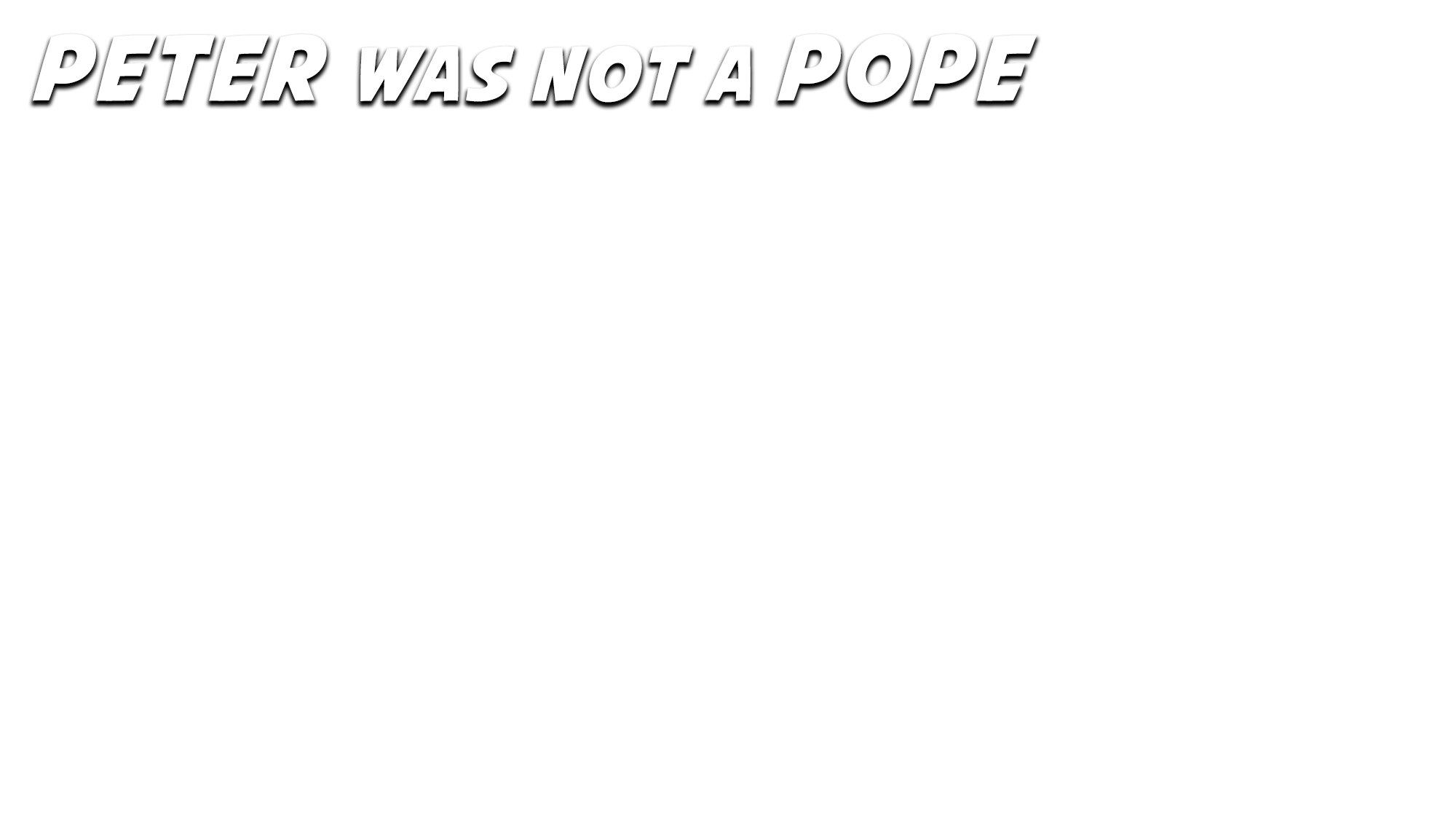 Such would contradict clear Bible teaching
Peter was married (Matt. 8:14-15; 1 Cor. 9:5)
Peter was rebuked by Jesus as “Satan” (Matt. 16:23)
Peter denied Jesus three times (Matt. 26:34, 69-75)
Peter would not allow men to fall down and worship him (Acts 10:25-26)
Peter was rebuked by Paul for walking contrary to the gospel (Gal. 2:11-16)
Peter was a “fellow elder,” an equal among a group of “elders” (1 Pet. 5:1)
Jesus gave the same power to “bind” and “loose” to all apostles (Matt. 18:18; 16:19)
Such would contradict the wisdom and plan of God (cf. Jer. 10:23)
Christ has ALL authority, not Peter or any other man (Matt. 28:18)
Jesus only is the foundation of the church (1 Cor. 3:11; 10:4)
The foundation of the church is the deity of Christ (Matt. 16:16-18)
Jesus used two very different Greek words for “rock” in Matthew 16:18
Jesus (not Peter) is “the chief cornerstone,” as stated by Peter (1 Pet. 2:6-8)
Such has zero Biblical authority anywhere in Scripture (Col. 3:17; 1 Pet. 4:11)
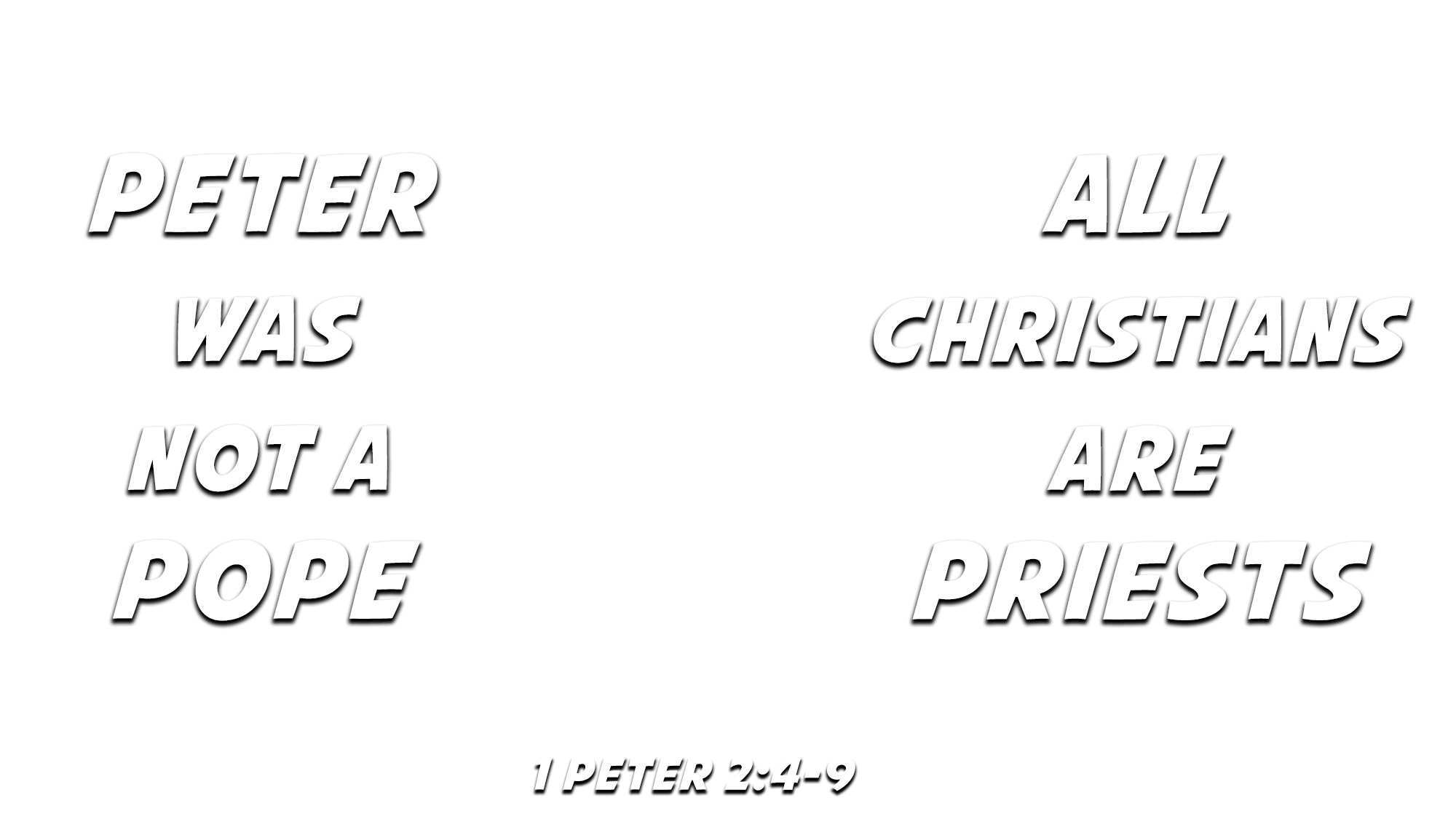 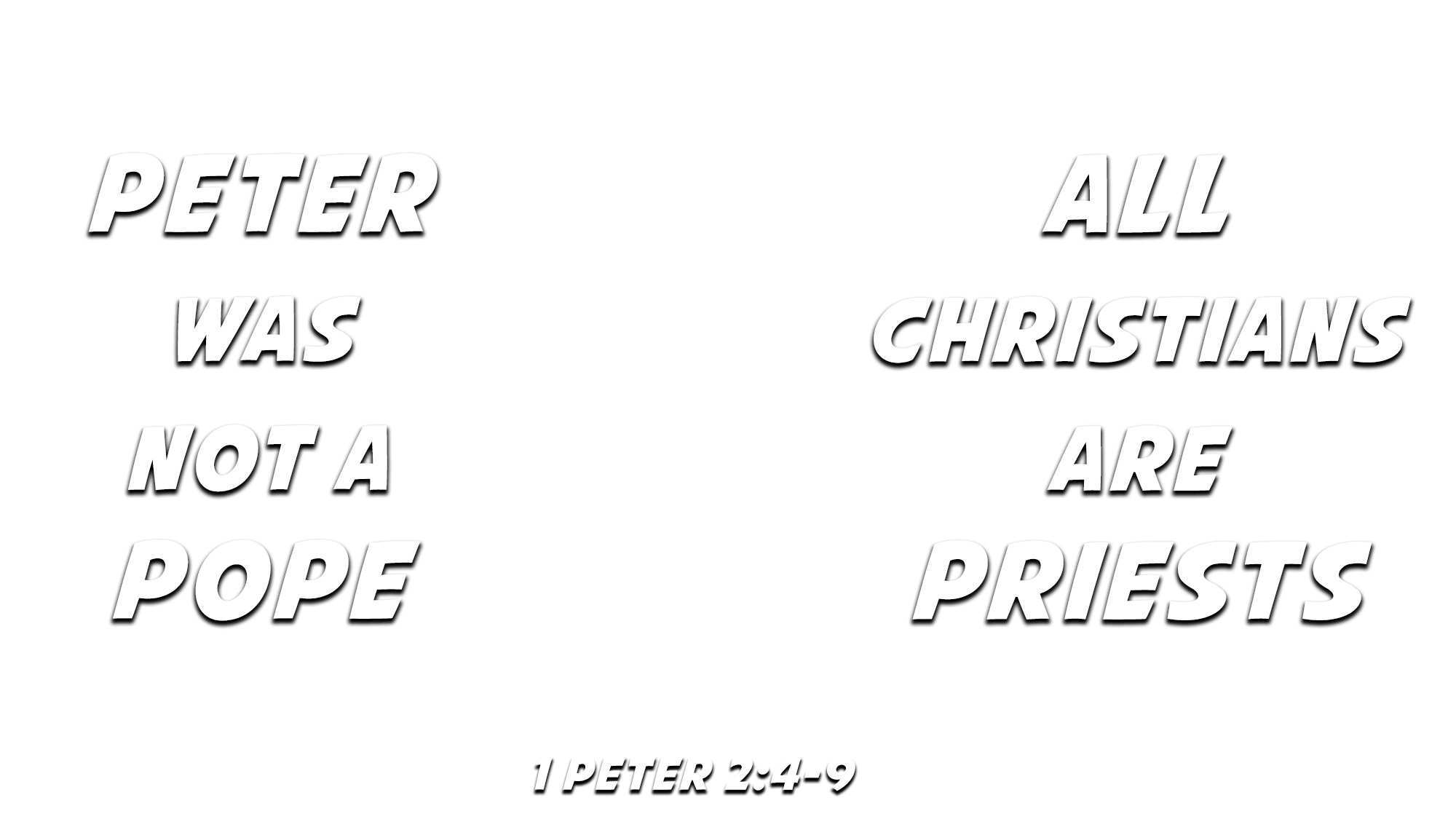 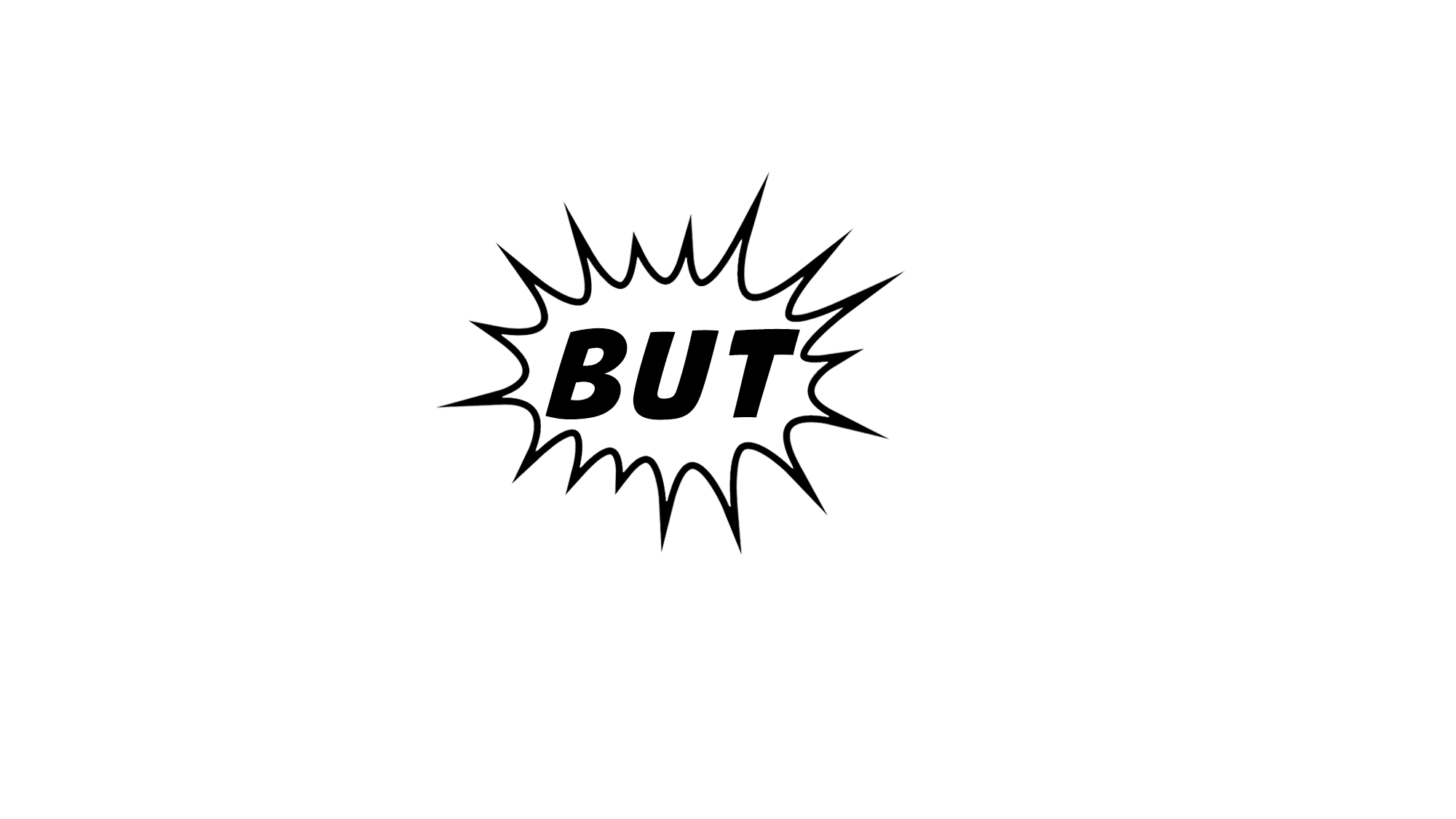 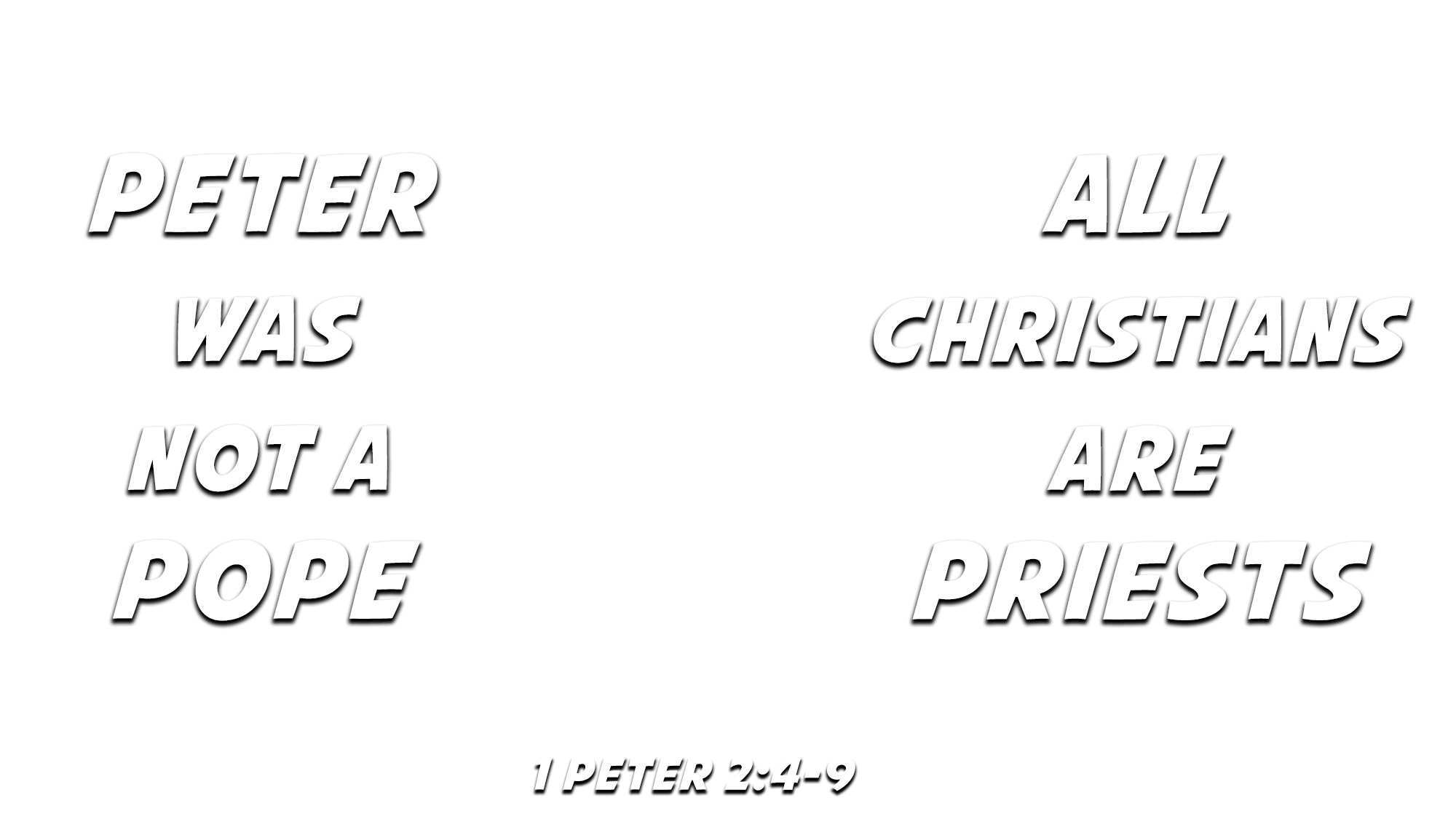 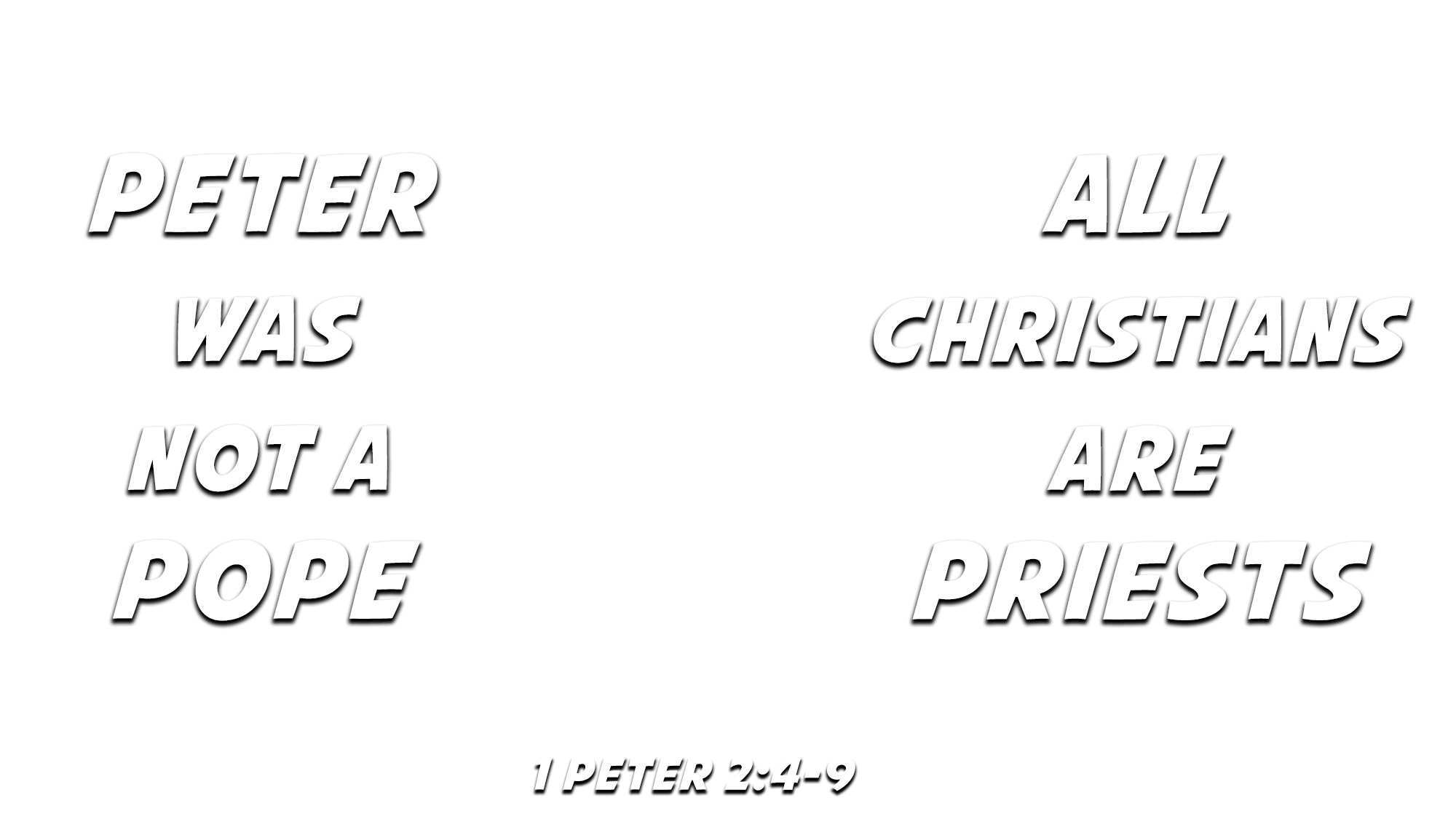 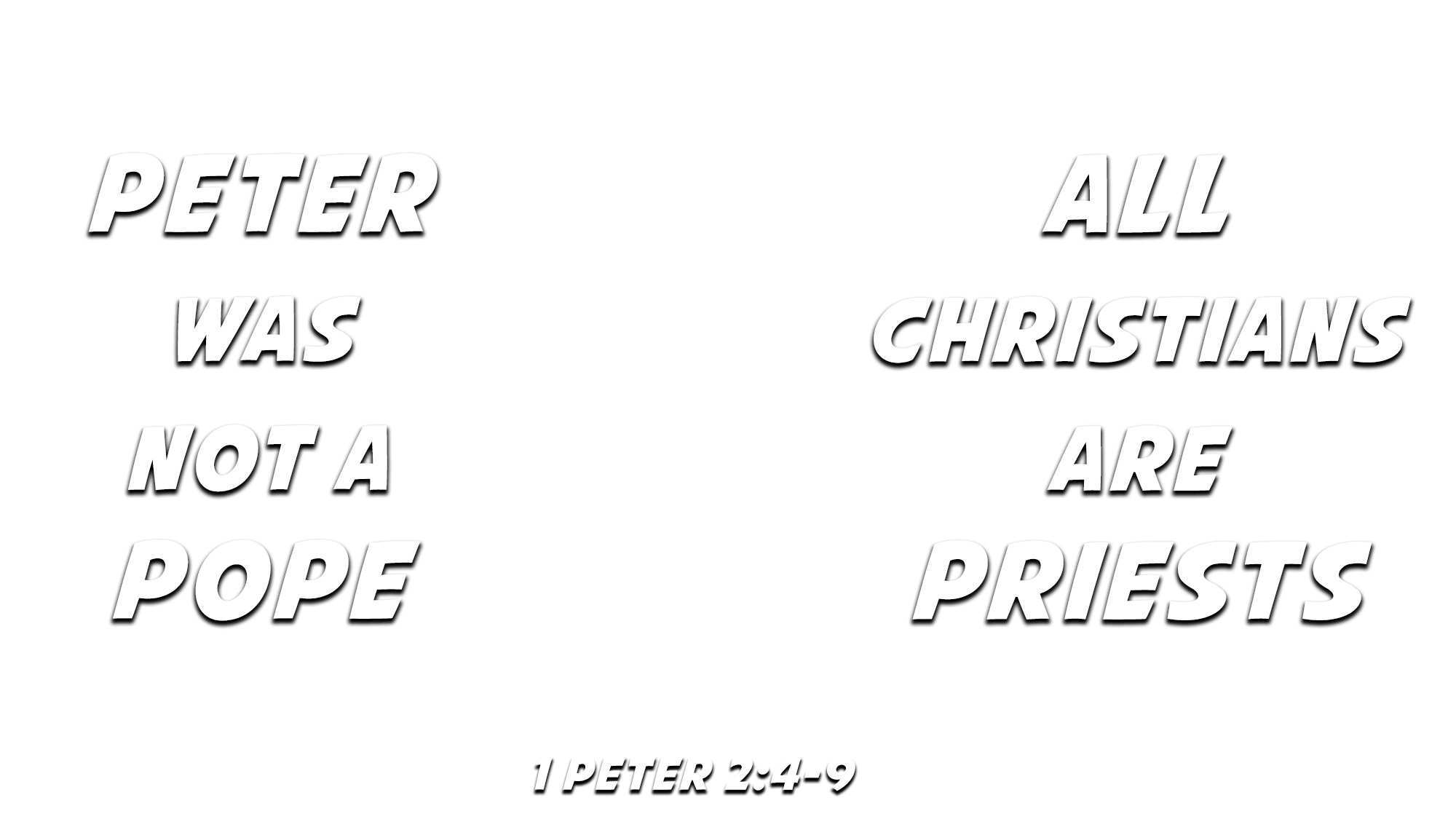 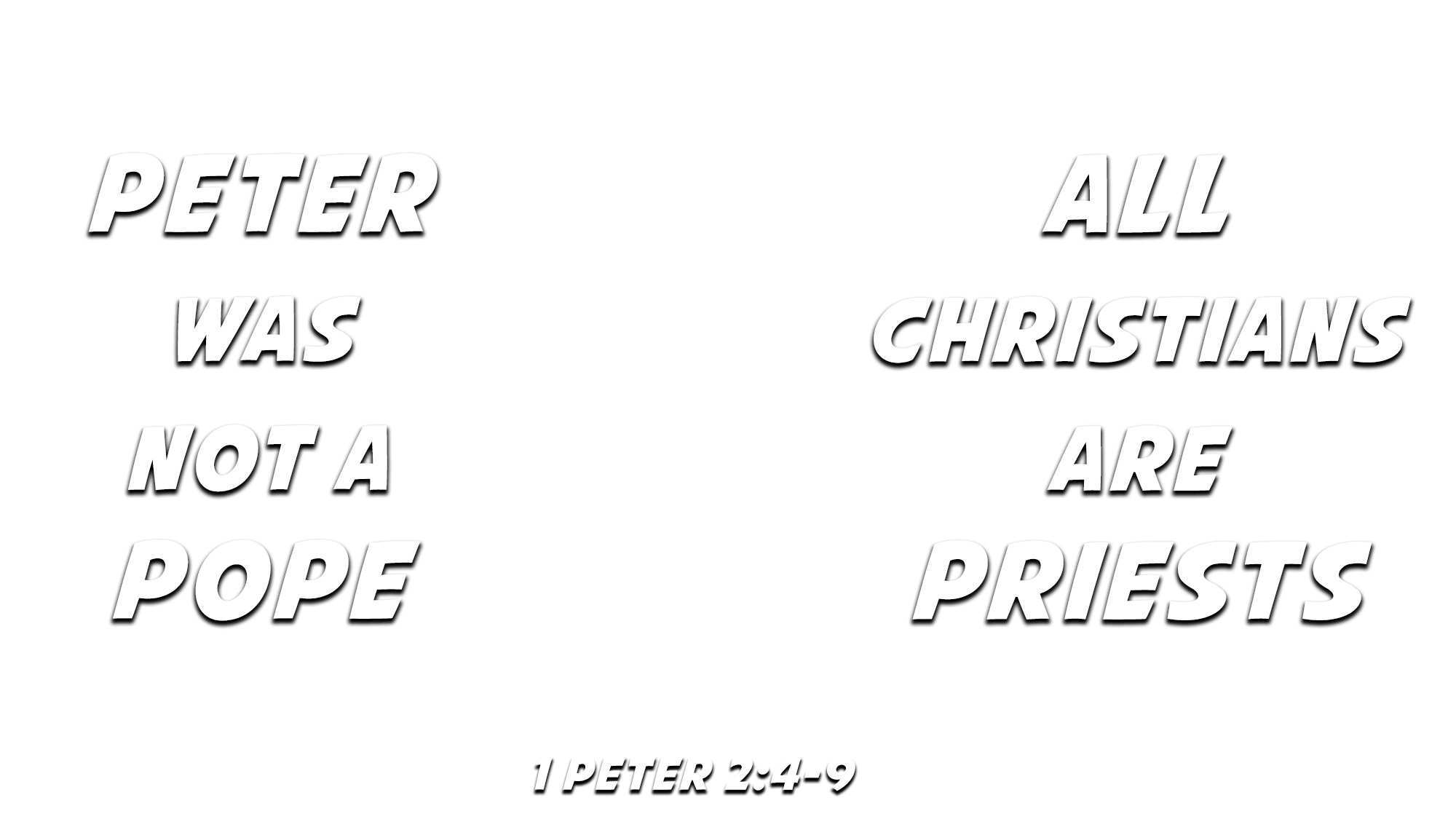 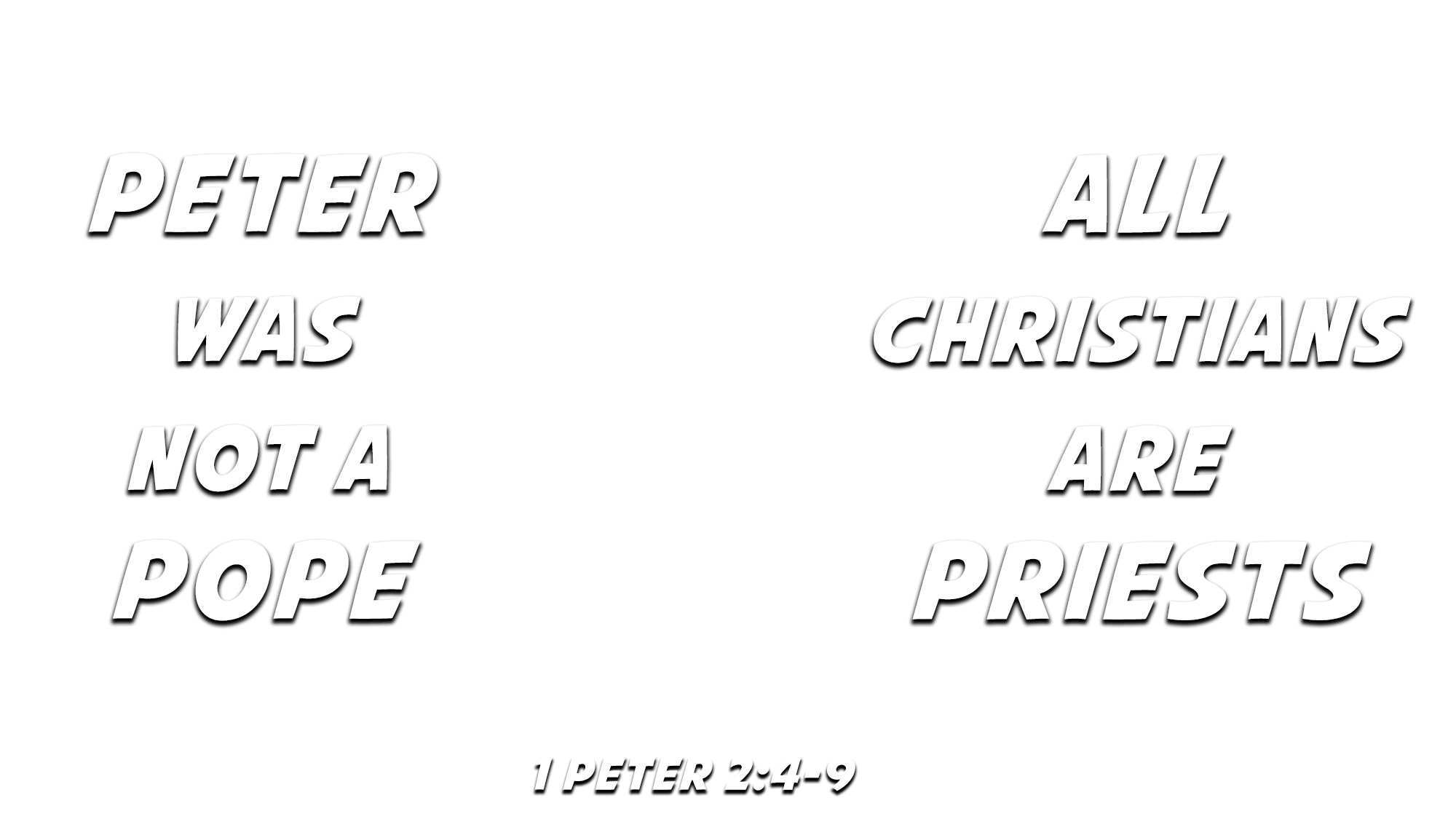 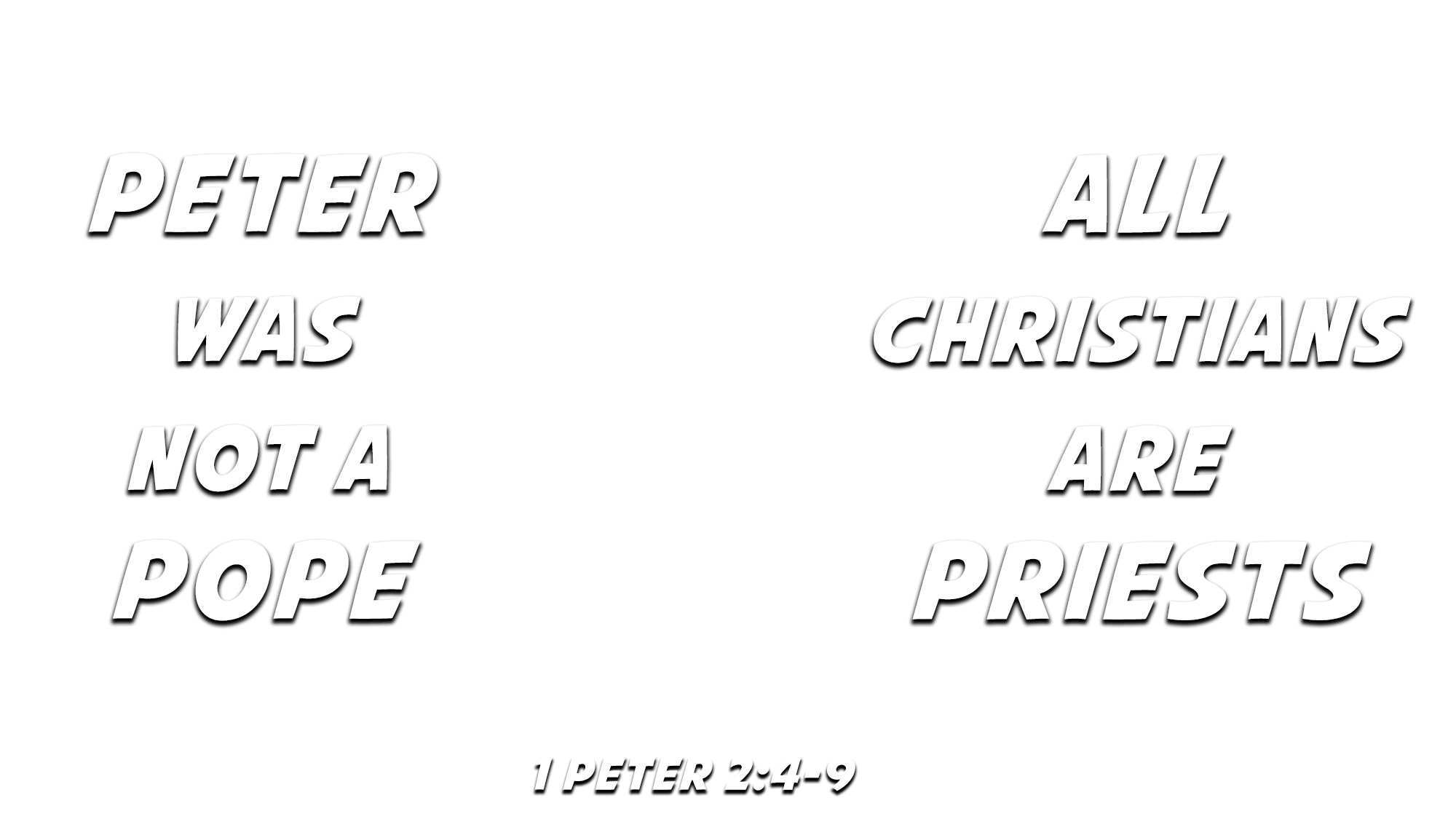 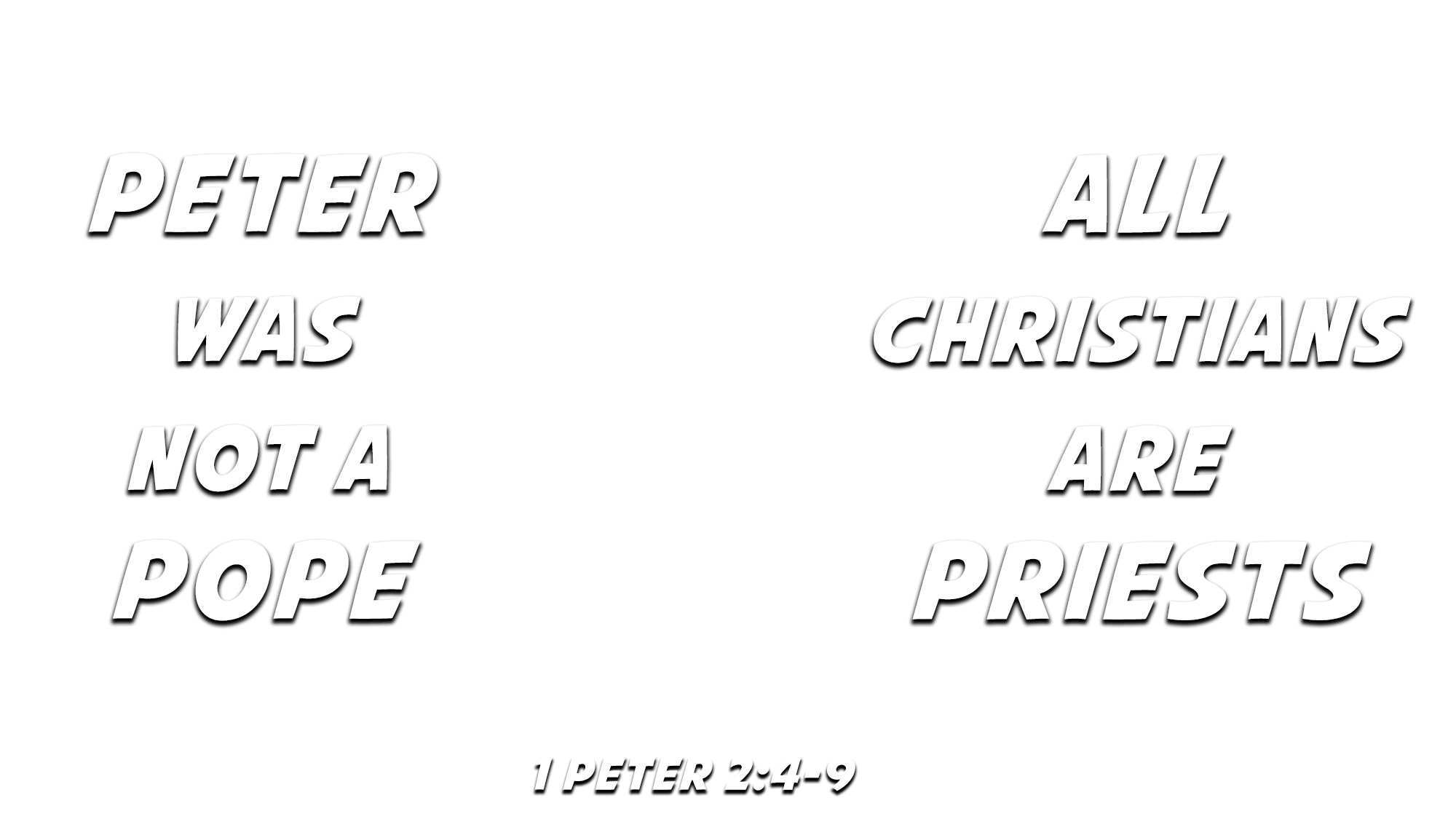 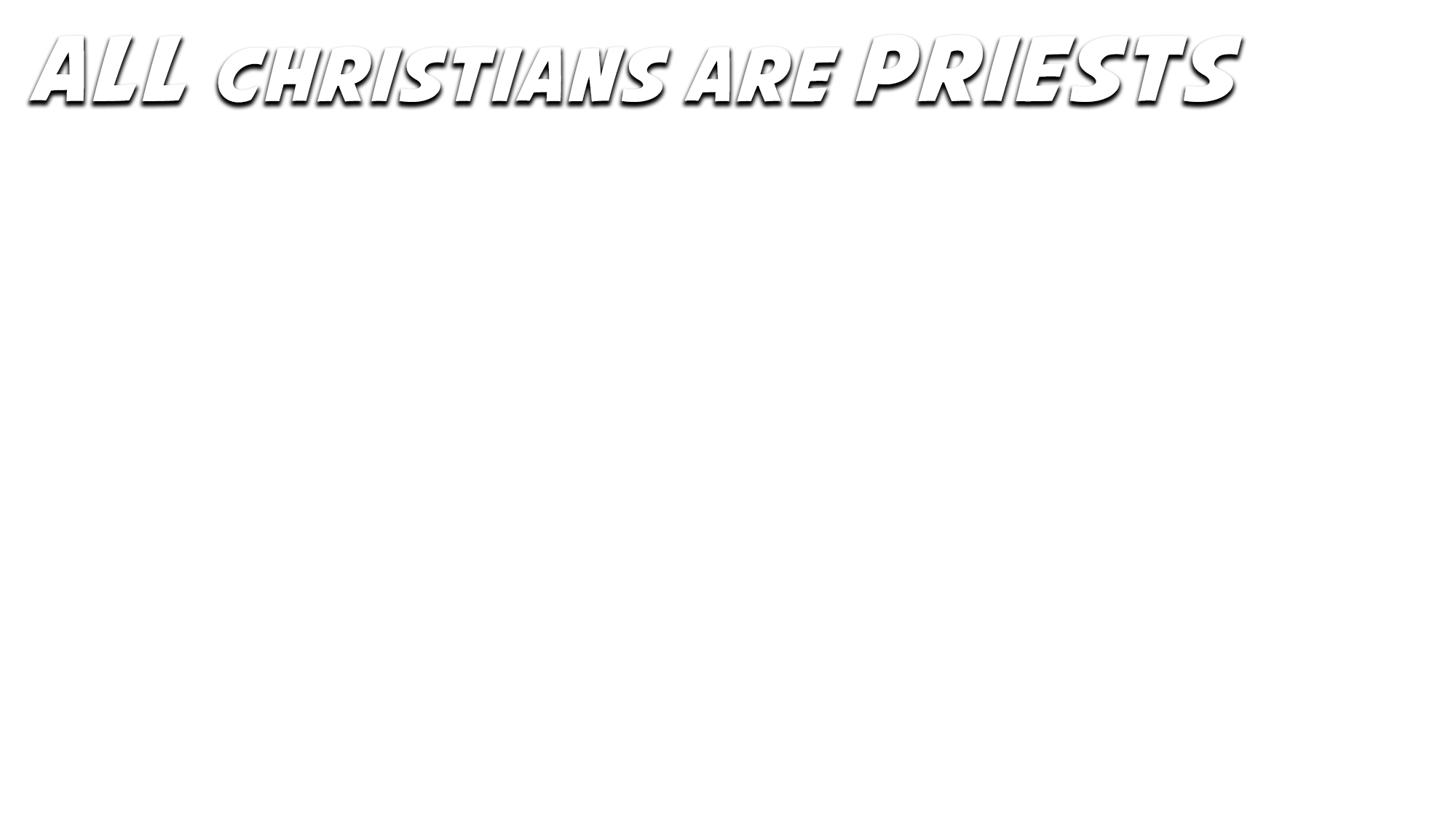 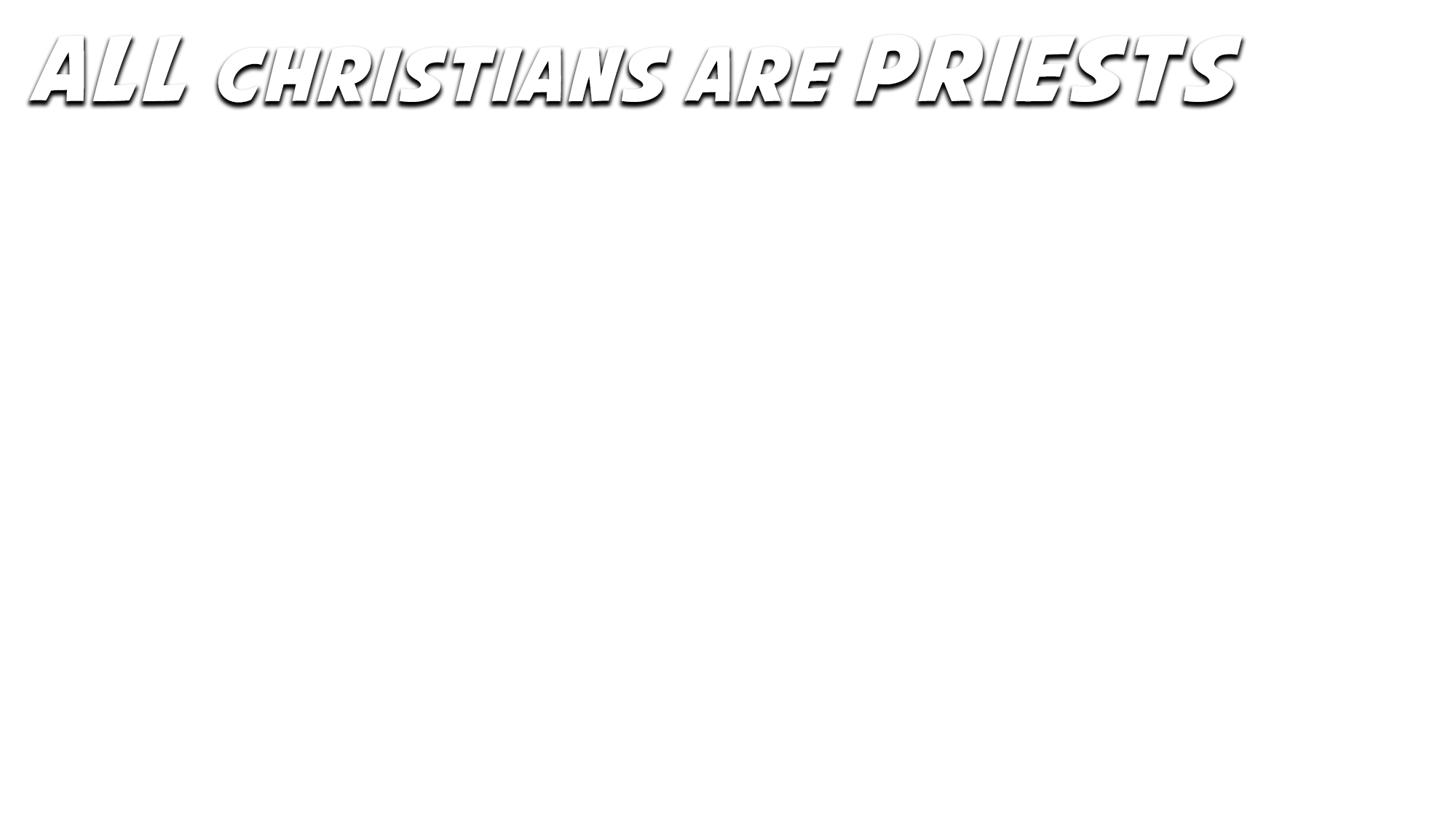 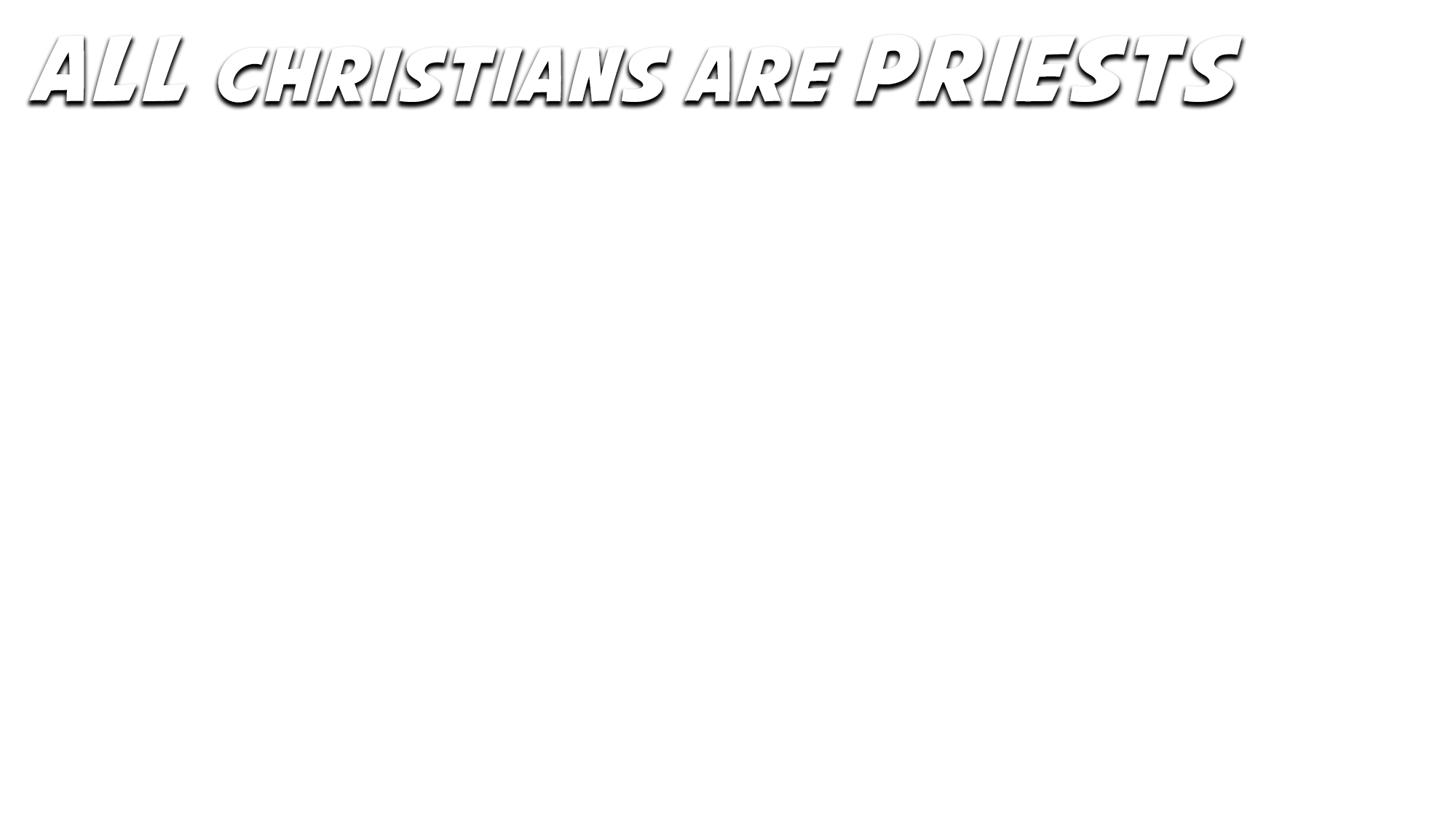 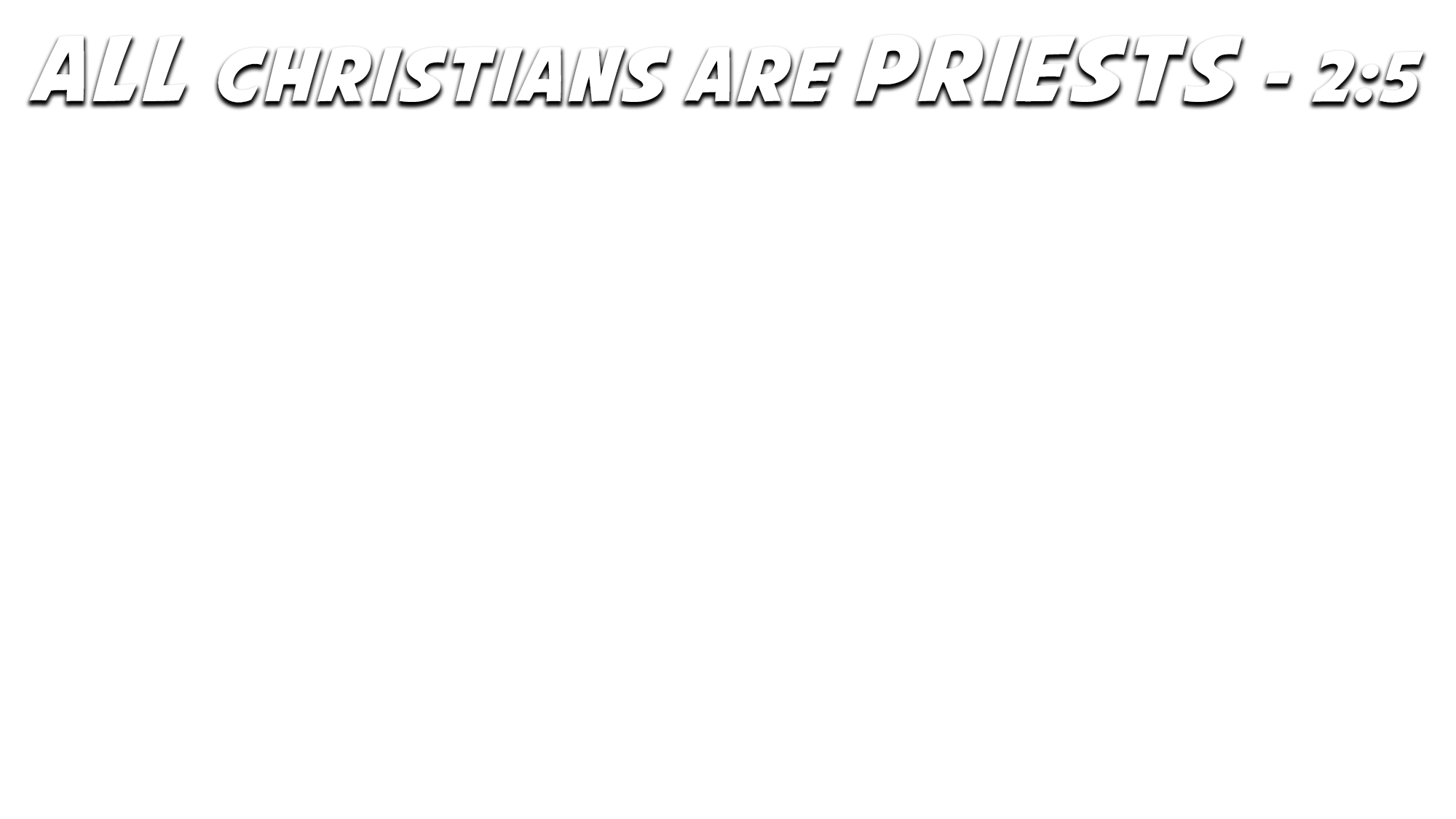 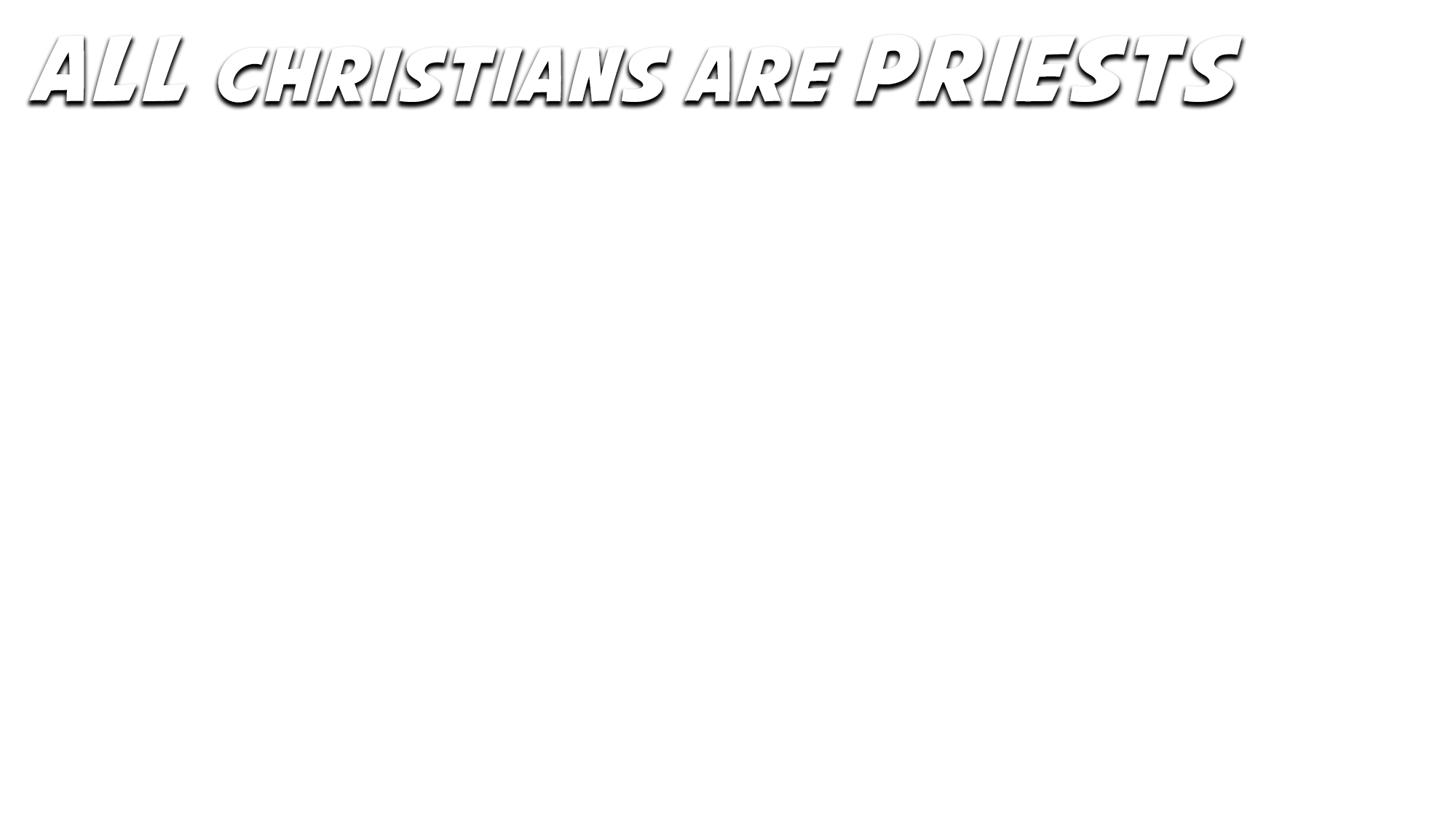 The ARENA of Being a Priest = In God’s spiritual house 
God’s house is His temple, His church (Matt. 16:18; 1 Tim. 3:15)
The ADVANTAGE of Being a Priest = Access to God
God dwells in His temple, among His people (Eph. 2:18-22; 1 Cor. 3:16-17)
The ATTITUDE of Being a Priest = Holiness 
We are separated for a sacred purpose (as defined by God) (1 Pet. 1:15)
The AGENCY of Being a Priest = Through Jesus Christ
There is no other way to have access to God (Eph. 2:18; John 14:6; Heb. 10:19-22)
The ACTION of Being a Priest = Offer up spiritual sacrifices 
Offer sacrifice of self (Rom. 12:1)
Offer sacrifice of praise, worship and thanksgiving (Heb. 13:15; Psa. 50:14)
The ALLIANCE of Being a Priest = A priesthood
We worship together, functioning within/as a community of priests (2:5, 9; Rev. 1:6; Ex. 19:6) 
The AIM of Being a Priest = Acceptable to God
Do that which brings pleasure to Him (not us or others) (cf. Psa. 19:14)
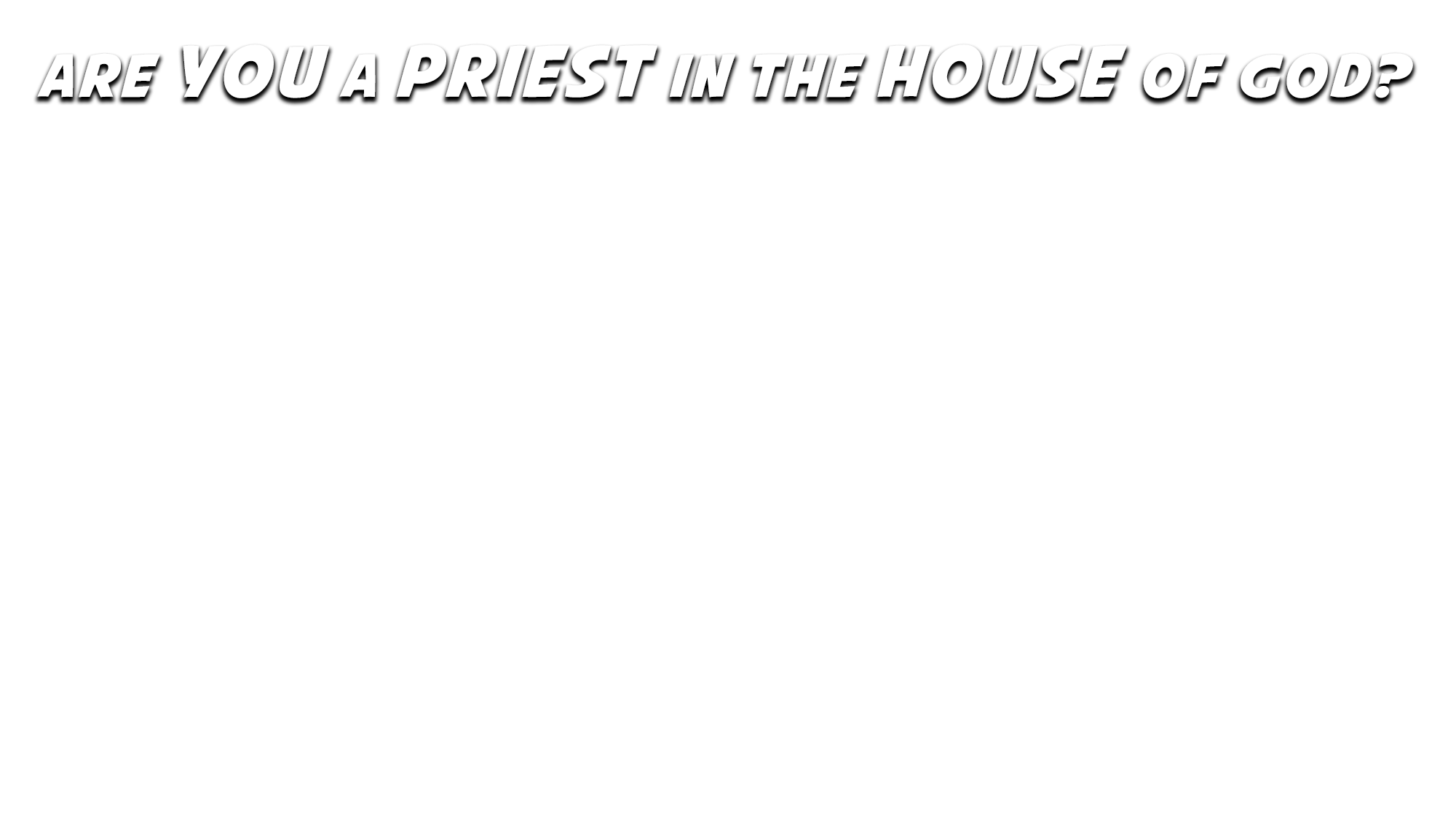 Believe Jesus is the Son of God – Acts 16:31
Repent of your sins and turn toward God – Acts 17:30
Confess your faith in Jesus Christ – Romans 10:9
Be baptized into Christ – Acts 22:16
God will forgive all of your sins – Acts 2:38
God will add you to His church – Acts 2:47
God will enroll you in heaven – Hebrews 12:23
Serve the Lord faithfully – Revelation 2:10